持ち手付ポリ袋 12枚入BOX
【提案書】
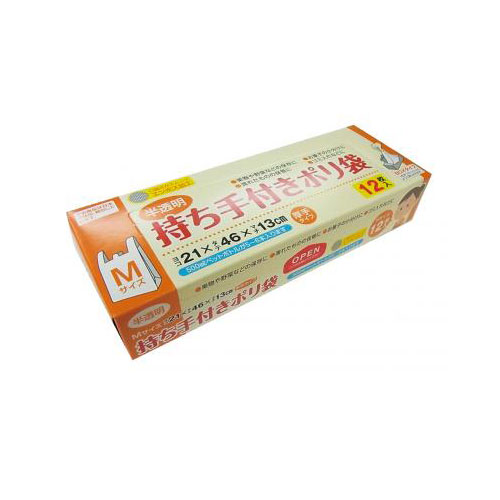 スタンダードな乳白色タイプの持ち手付きポリ袋12枚入りボックスです。日常生活においてあらゆる場面で必要となるアイテムのため、イベント等で配布するノベルティ用としても最適！
特徴
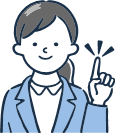 納期
納期スペース
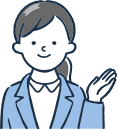 仕様
素材：ポリエチレン
サイズ：約21×13×46cm
包装：化粧箱入り
お見積りスペース
お見積